Reflecting on the Past, Celebrating the Present, Shaping our future together. 
2023 Conference
Consumer Information
LaJanis Allen, Douglas J Aveda Institute
Linda Berlin, Northwestern Michigan College
Kristin Bhaumik, University of Michigan
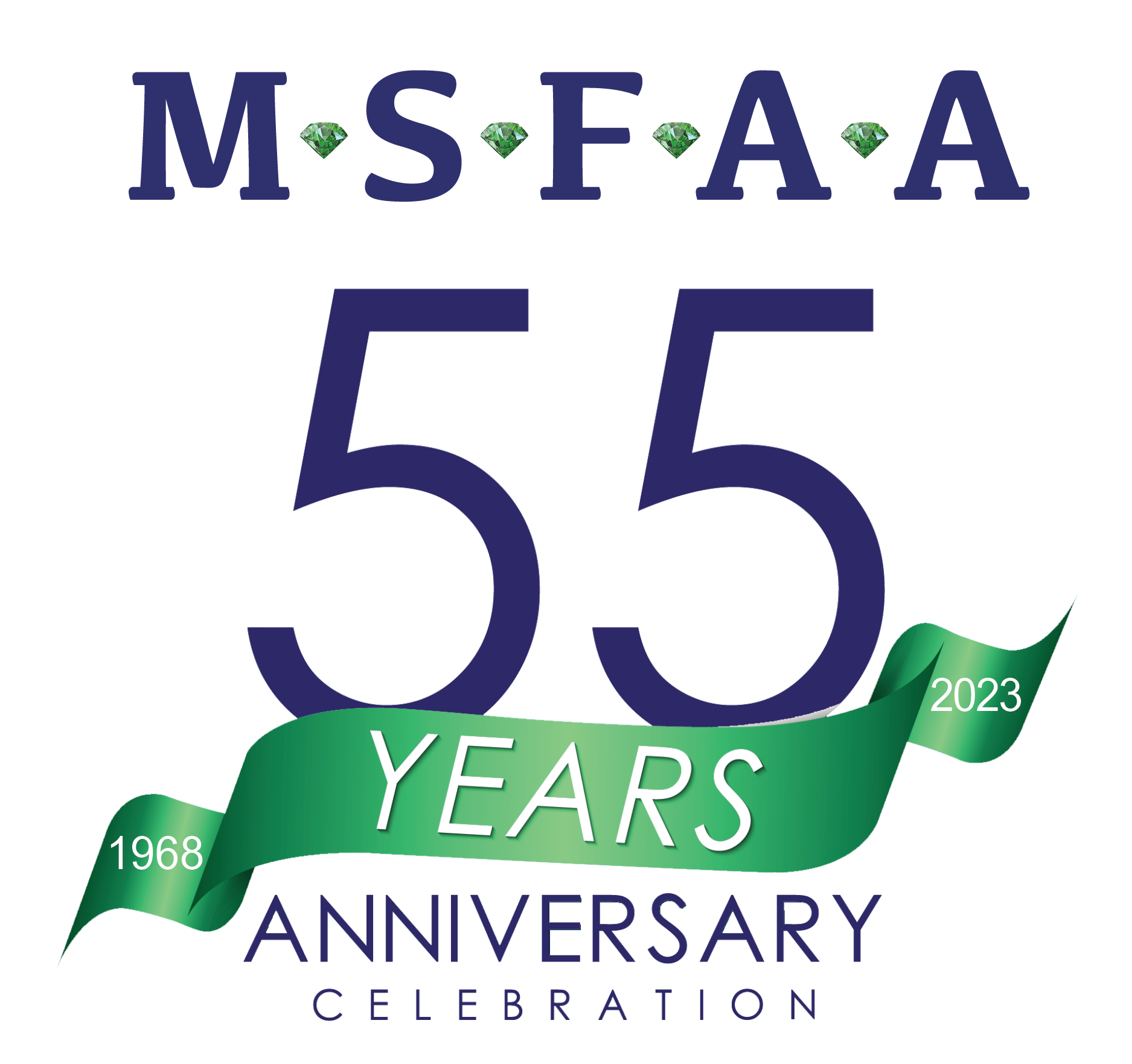 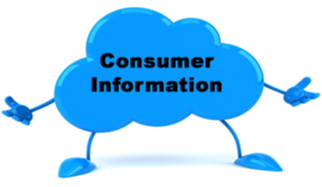 What is Consumer Information?
It’s a condition of awarding and disbursing Title IV federal student aid funds to their students
Report and disclose certain consumer information to certain prospective students and employees, currently enrolled students, students’ parents, and employees. 
The purpose of consumer information is to help students and employees make informed decisions regarding their education or employment.
These notification and disclosure requirements cover a wide range of issues.
Some are directly applicable to a student’s receipt of Title IV federal student aid
Others are not relevant to student financial aid, such as information on copyright infringement.
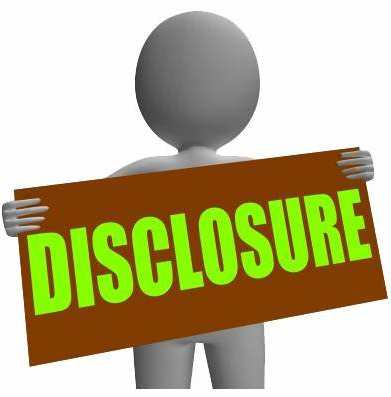 Disclosures
Student financial assistance programs and eligibility
Student loan code of conduct and preferred lender arrangements
Educational costs
Withdrawals and refunds
Student and parent privacy rights
Institutional and academic program accreditation and licensure
Academic programs
Transfer credits 
Graduation, completion, transfer out, and retention rates
Gainful employment programs
Athletic program participation and financial support
Campus security and fire safety
Emergency response and evacuation
Drug and alcohol abuse
Copyright infringement
Special services and facilities for individuals with disabilities
Vaccinations
Voter registration
Constitution Day and Citizenship Day
The institution can provide paper copies of each of the required consumer information disclosures 
via mail or email on an individual student or employee basis, or it can provide the 
disclosures via a website.
Annual Notices
The annual notice must include information about the following:
The institution
Financial assistance available to enrolled students
The institution’s retention rate as reported to the Integrated Postsecondary Education Data System (IPEDS)
The institution’s placement rates, including types of employment for graduates of its degree and certificate programs
The types of graduate and professional education in which graduates of the institution’s four-year degree programs enroll
The institution’s annual security and fire safety reports
The completion or graduation rate and, if applicable, transfer-out rate of the institution’s certificate- or degree-seeking, first-time, full-time undergraduate students
The institution’s report on athletic participation rates and financial support data required under the Equity in Athletics Disclosure Act (EADA) and 
Student and parent rights required under the Family Educational Rights and Privacy Act (FERPA).
Website Considerations
How do you want to provide information?
On relevant website pages: college policies, financial aid, tuition, bookstore, etc.
Or bring together on one consumer information page.
Research best practices.
Website Considerations
What is best for students to access info and to make program reviews easier?

Accessible language
Easy to find
Helpful to students at the time they need the information
Links consolidated in one place
Website Considerations
Some examples: 

Community College - Northwestern Michigan College
Public 4-Year – University of Michigan
Proprietary Sector – Douglas J Aveda
Hot Topics: New COA Requirement
New COA requirements – Gen 22-15 – COA components listed on every page that shows tuition and fees.

The Act expands existing consumer information requirements by explicitly stating that each institution must make COA information publicly available on its website. The disclosure must include a list of all COA elements and must appear on any portion of the website that describes tuition and fees.
Hot Topics:  Program Review Findings
Consistently on the Top 10 FSA Program Review Findings – from 2021:

Crime Awareness Requirements Not Met
Consumer Information Requirements Not Met
Resources: Federal Student Aid
FSA Assessments for Consumer Information
Higher Education Act, Section 485(f)
20 USC § 1092
34 CFR Part 99
34 CFR §§ 668.41 – 668.50 and Appendix A (Subpart D)
20-21 FSA Handbook, Volume 2, Chapters 6 & 7
Resources: NASFAA
NASFAA Student Aid Reference Desk

NASFAA Compliance Engine – 
Self-Evaluation Checklist
Policy & Procedures Builder

Consumer Information Class 
Pay attention FSA Notices
Questions?